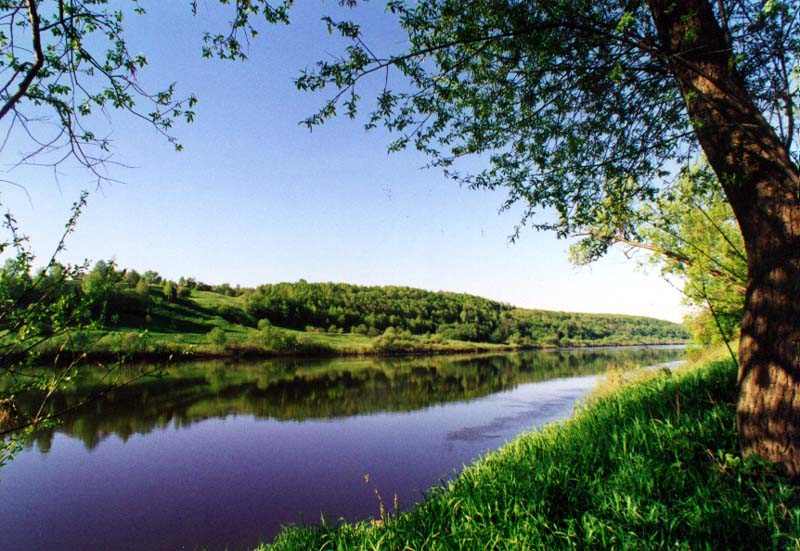 Природа и мы
Разгадайте кроссворд иопределите ключевое слово
желаю удачи !
Живёт без тела,
	Говорит без языка,
	Никто его не видит,
	А всякий слышит.
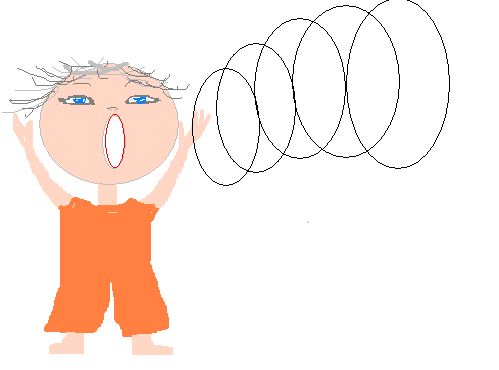 2.	Течёт ,течёт -не вытечет.
	Бежит,бежит- не выбежит.
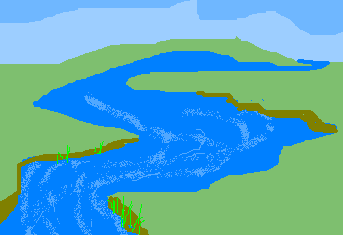 На привале нам помог:
	Суп варил ,картошку пёк .
       Для похода он хорош,
	Да с собой не понесёшь.
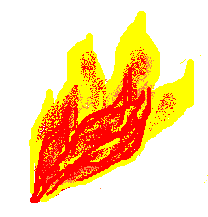 4.	Весной одевается,
	Осенью раздевается.
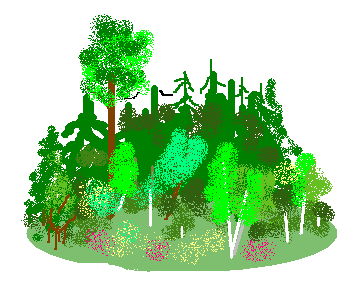 Пушистая вата
	 Плывёт куда-то.
	 Чем  вата ниже,
	 Тем дождик ближе.
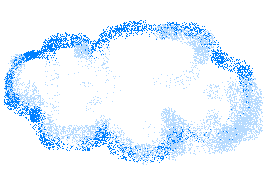 6. 	Разноцветное коромысло 
	Над рекой повисло.
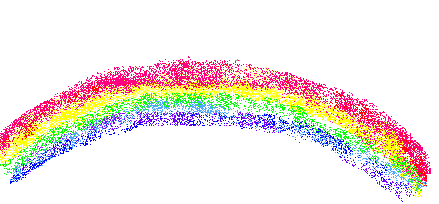 7.	Две антенны на макушке,
	А сама сидит в избушке.
	На себе её везёт,
	По соломинке ползёт.
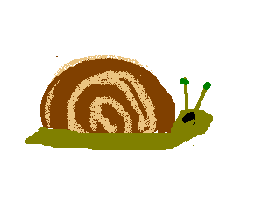 8.	Растёт в траве Алёнка
	В красной рубашонке.
	Кто ни пройдёт,
	Всяк поклон отдаёт.
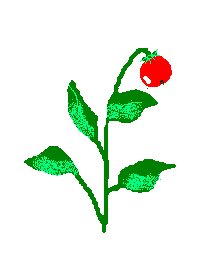 экология-
наука о том, как жить в мире с 
природой, не нарушая её законов.
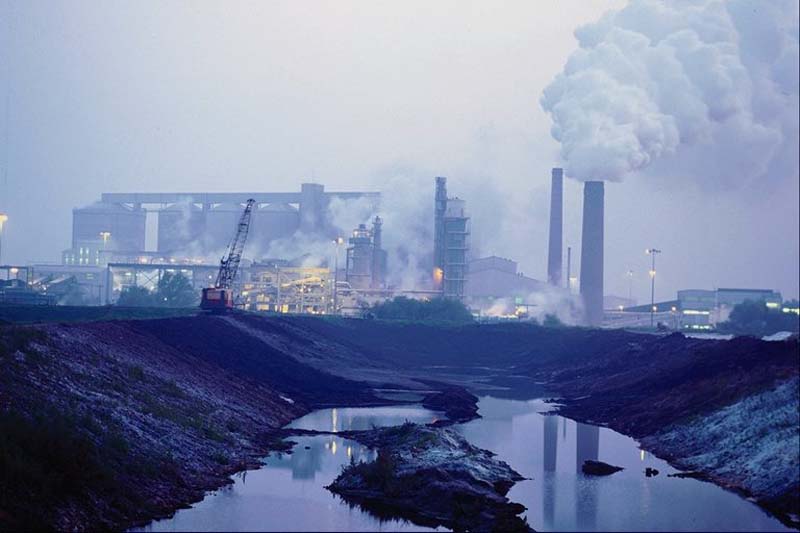 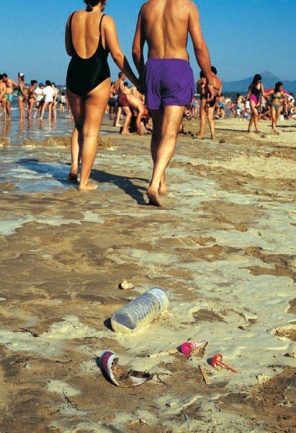 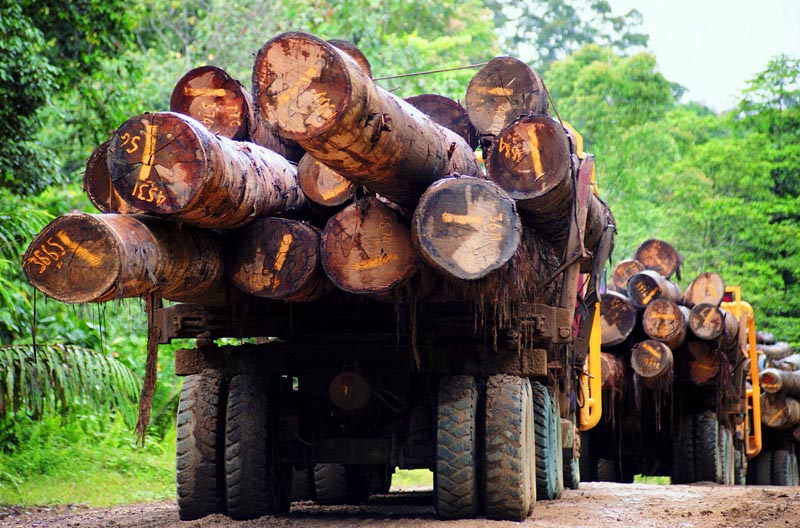 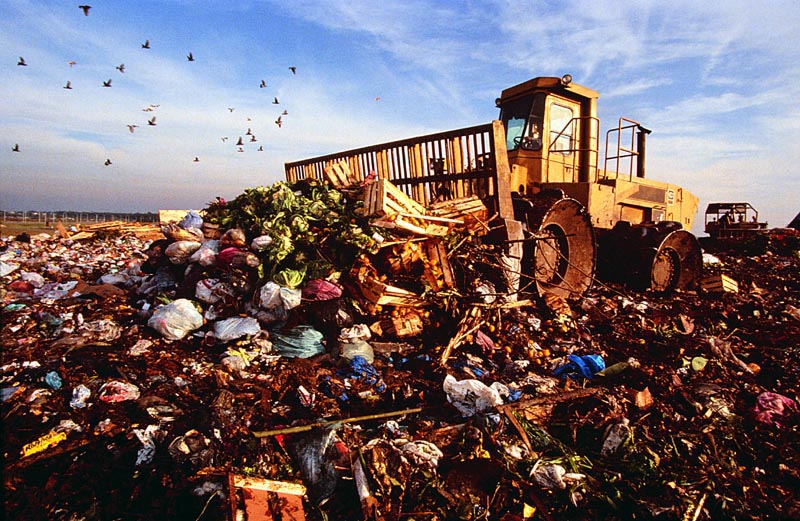 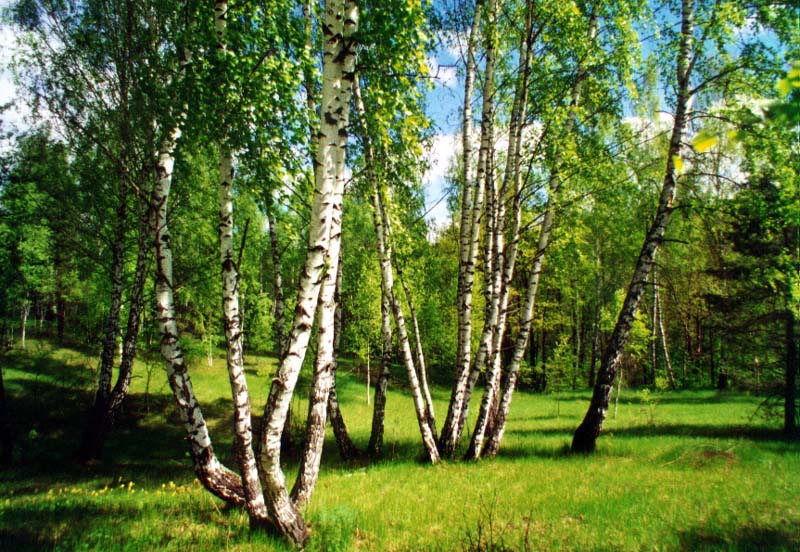 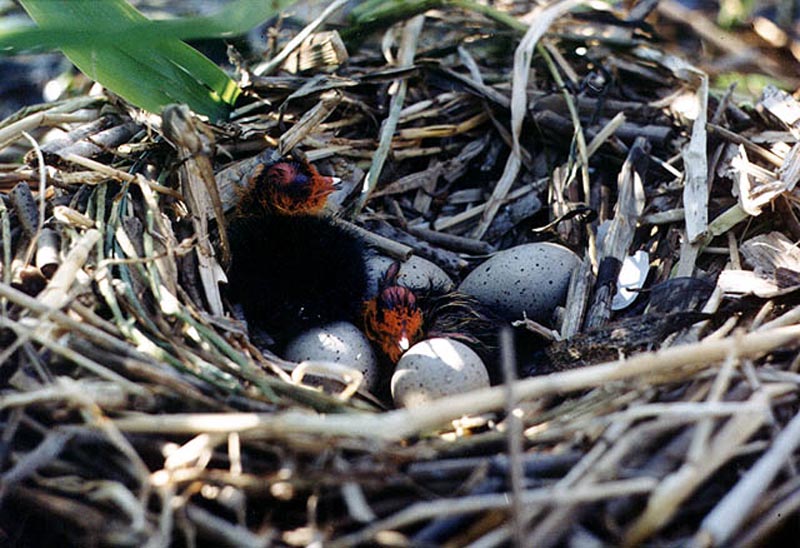 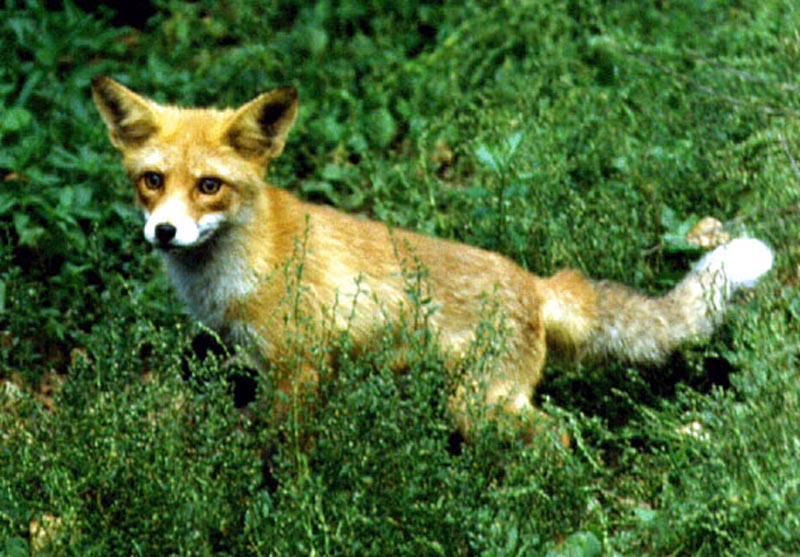 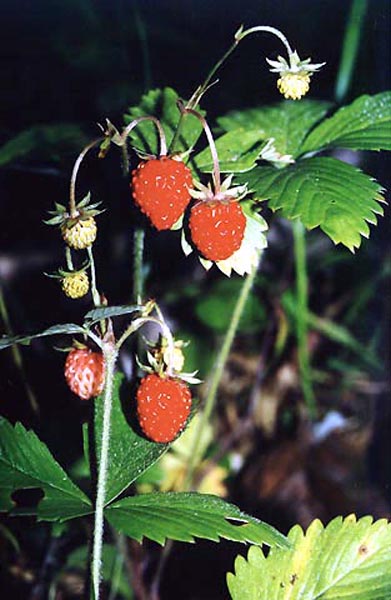 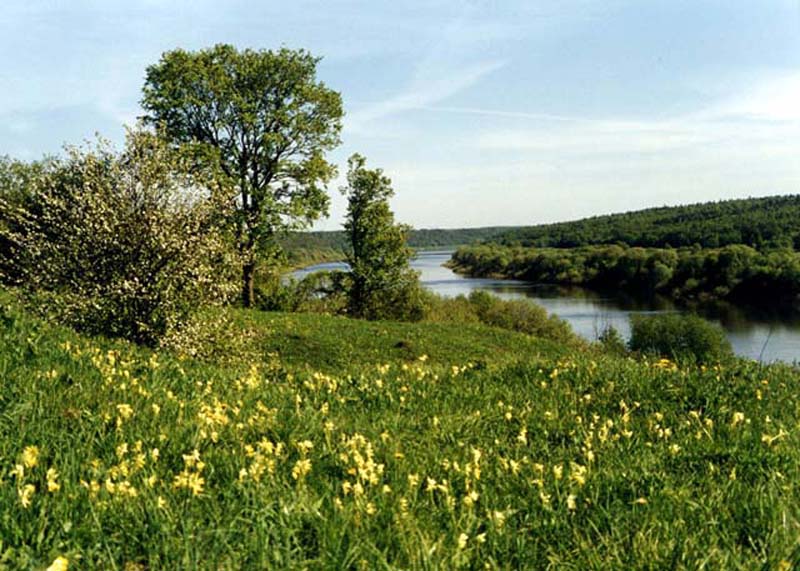 Природа - наш дом.
Бережно обращайся с природой ,
и тогда она отблагодарит 
чистым воздухом ,
песнями соловья , 
вкусными ягодами и грибами.